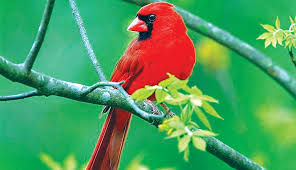 স্বাগতম
মোছা.হিরামনি
সহকারী শিক্ষক
আমজুয়ানি সরকারি প্রাথমিক বিদ্যালয়
তেতুলিয়া,পঞ্চগড়।
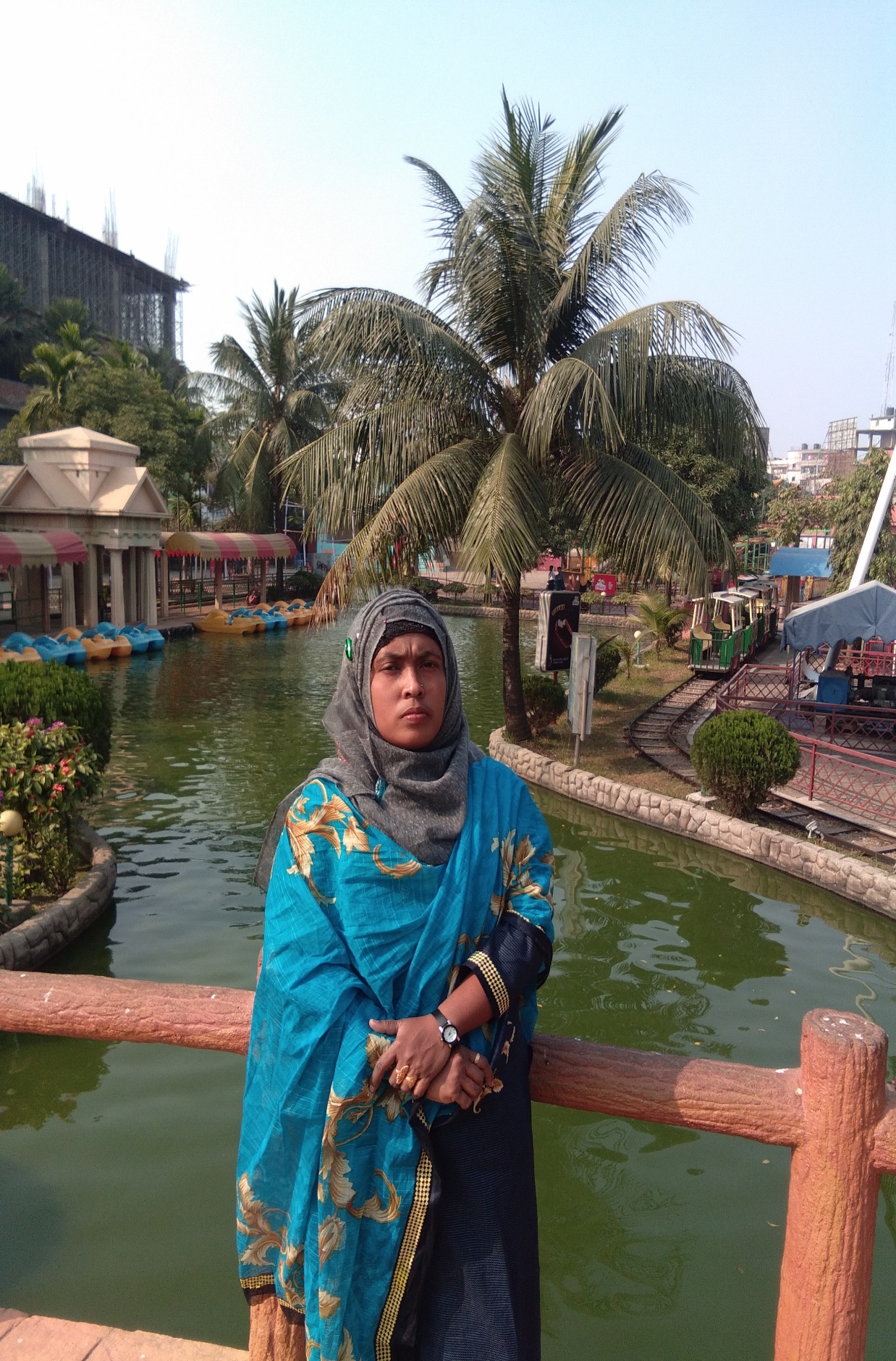 পাঠ পরিচিতি
শ্রেণীঃ চতুর্থ
বিষয়ঃবাংলা 
পাঠের শিরোনামঃপাখির জগৎ 
পাঠ্যাংশ:মা আরও..............সবচেয়ে প্রিয় ।
শিখনফল
শোনাঃ ২.২.৩ গল্প শুনে মূল বিষয় বস্তু বুঝতে পারবে ।
বলাঃ ২.৪.২ গল্পের মূলভাব বলতে পারবে ।
পড়াঃ১.৩.২ যুক্ত ব্যঞ্জন দিয়ে গঠিত শব্দ দিয়ে বাক্য পড়তে পারবে ।
               পাঠে ব্যবহৃত বাক্য শ্রবন যোগ্য স্বরে ও প্রমিত উচ্চারণে
                সাবলীল ভাবে পড়তে পারবে
লেখাঃ ২.৩.৬ পঠিত গল্পের বিষয়ে প্রশ্নের উত্তর শুদ্ধ ভাবে লিখতে  পারবে।
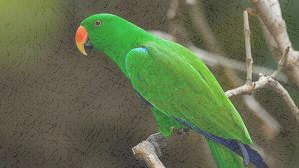 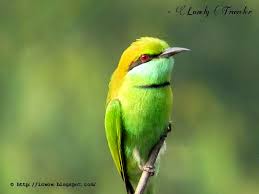 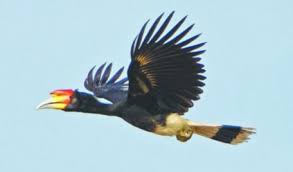 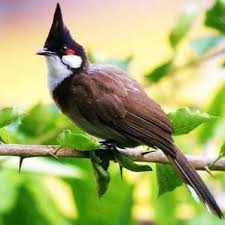 পাঠের শিরোনাম
পাখির জগৎ
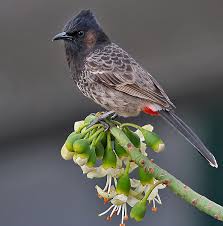 বুলবুলি
বুলবুলির মাথা ও গলা কালো।
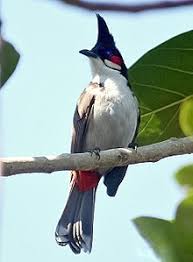 বুলবুলি
বুলবুলির মাথা ও গলা কালো।মাথার উপর রাজকীয় কালো ঝুঁটি। এর তলপেট সাদা।তলপেটের শেষে লাল ছোপ।
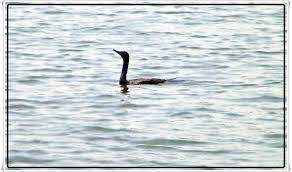 পানকৌড়ি
পানির সঙ্গে সখ্য জার।পুকুর,খাল ও বিল এদের বিচরণ ক্ষেত্র। কুচকুচে কালো এই পাখি ডুব দিয়ে তিন মিটার পর্যন্ত সাঁতরাতে পারে।
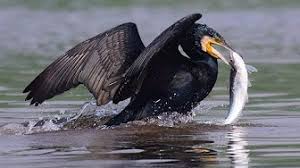 পানকৌড়ি
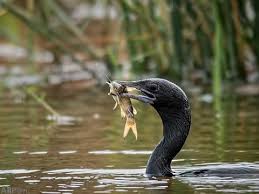 ঠোঁট তীক্ষ্ণ আর বাঁকানো।এরা জলজ কীটপতঙ্গ খেতে ভালোবাসে।
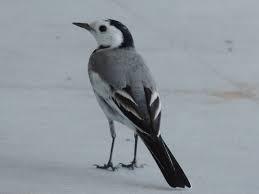 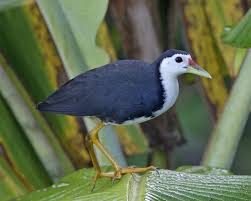 ডাহুক
খঞ্জনা
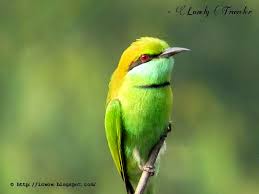 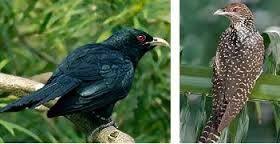 কোকিল
বাঁশপাতি
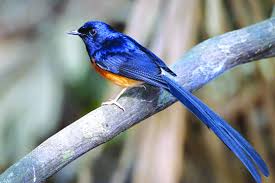 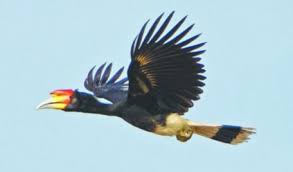 শ্যামা
ধনেশ
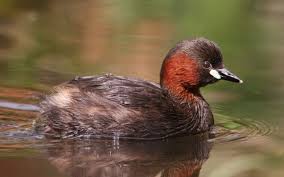 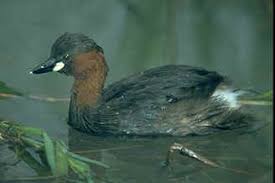 পানডুবি
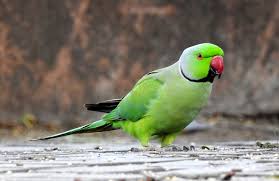 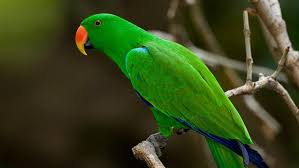 টিয়া
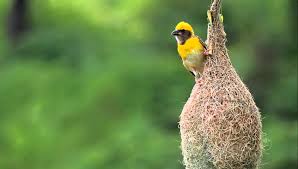 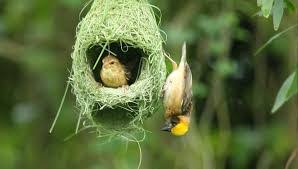 বাবুই
বাংলাদেশে আরও অনেক পাখি আছে।পাখিরা মানুষের বন্ধু। এরা অনেক উপকারী। কিছু কিছু পাখি পরিবেশকে সুন্দর রাখে।
নতুন শব্দ
ঝুটি
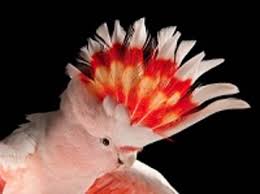 খোপা
বিচরণ
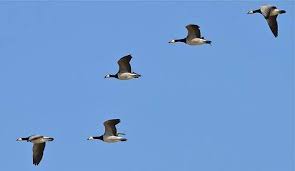 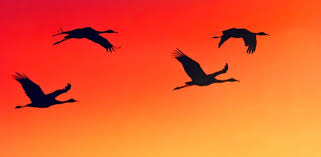 বেড়ানো বা ঘোরাফেরা করা
একক কাজ
১।  বুলবুলি পাখির দুইটি বিশিষ্ট লিখ।
   ২।  পানকৌড়ি পাখির দুইটি বিশিষ্ট লিখ।
বাড়ির কাজ
তোমার জানা ১০টি পাখির নাম লিখে আনবে।
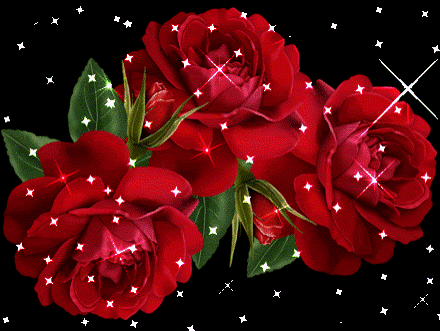 ধন্যবাদ